Figure 9. Network disinhibition by gabazine (GZ). (A) Plots of percentage increase, with respect to control, of BD ...
Cereb Cortex, Volume 23, Issue 12, December 2013, Pages 2905–2922, https://doi.org/10.1093/cercor/bhs275
The content of this slide may be subject to copyright: please see the slide notes for details.
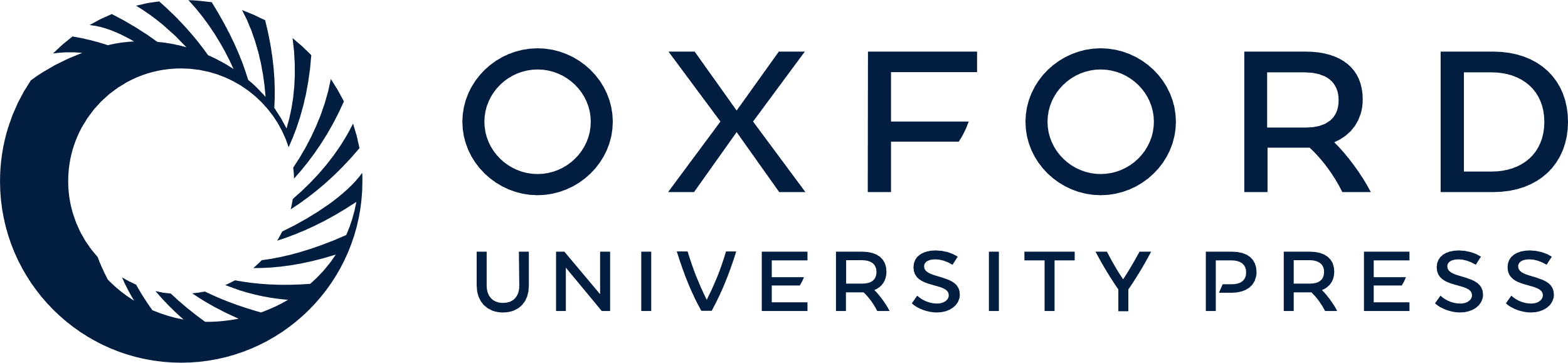 [Speaker Notes: Figure 9. Network disinhibition by gabazine (GZ). (A) Plots of percentage increase, with respect to control, of BD (A1), SN (A2), SR (A3) and excitability (A4) for excitatory (white) and inhibitory (black) clusters of PFC during application of 200 nM or 10 μM GZ. Excitatory and inhibitory neurons were 263 and 93 (5 experiments). Statistical significance in: A1: excitatory neurons at 200 nM vs. 10 μM GZ, P < 0.05; at 10 μM, excitatory vs. inhibitory neurons, P < 0.01; A2: excitatory neurons at 200 nM vs. 10 μM, P < 0.05. (B) Plots of percentage increase, with respect to control, of BR recorded in the PFC (grey) and in the VTA (black) during application of 200 nM or 10 μM GZ. Same experiments as in A. (C) Plots of percentage increase, with respect to control, of propagation delay of VTA-to-PFC bursts during application of 200 nM or 10 μM GZ. Same experiments as in A. Statistical significance: 200 nM vs. 10 µM, P < 0.05. All the data (mean ± SEM) shown in A–C are obtained normalizing all the values of 5 experiments to the value found in the control condition of each experiment and then averaging the normalized values. (D) For PFC, plot of cFSHs of identified network states in 200 nM and 10 μM GZ for excitatory (thick dashed lines) and inhibitory (thick continuous lines) neurons; the thin dashed and continuous lines indicate excitatory and inhibitory neuron control data, respectively. Left and right plots report data of state 1 and 2, respectively (1 exemplary experiment, 46 excitatory and 11 inhibitory neurons). (E) Same as D but for time histograms NNTHs. Upper-right legends indicate percentage occupation of states (see Methods). (F) Effect of GZ on exemplary LFPs recorded from a PFC electrode containing 2 units. The open squares indicate the average LFP waveforms (+ upward error bars) recorded in 900 s. Number of bursts for the averaged waveforms: control: 35; 200 nM GZ: 25; 10 μM GZ: 30. LFP data graphs: 4 skipped points. The superimposed upward-going thin black lines show the average spike rate increase during bursts. Notice at 10 μM an oscillatory activity. The dashed line indicates the zero level.


Unless provided in the caption above, the following copyright applies to the content of this slide: © The Author 2012. Published by Oxford University Press. All rights reserved. For Permissions, please e-mail: journals.permissions@oup.com]